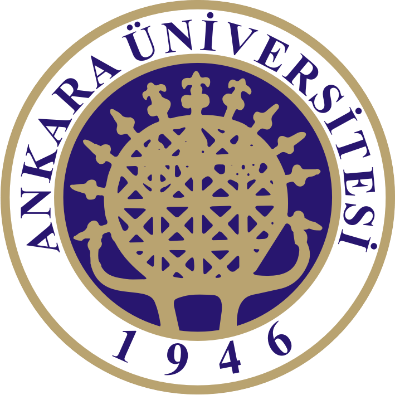 KİM 320 BİYOKİMYA II
METABOLİZMAYA GİRİŞ
Prof. Dr. Emel EMREGÜL
Ankara Üniversitesi
Kimya Bölümü
Hücrede meydana gelen biyokimyasal olaylar
Organizmada sayısız çoklukta kimyasal reaksiyon meydana gelir; fakat bunları birkaç sınıfta toplamak olanaklıdır, 
Hidroliz, 
Kondensasyon, 
Fosfat grubu transferi 
Oksidoredüksiyon reaksiyonları;
organizmada sıklıkla gerçekleşen kimyasal olaylardır.
Metabolizma dört önemli fonksiyon görmektedir: 

Çevredeki enerjice zengin besin maddelerinin yıkımından ve güneş enerjisinden kimyasal enerji elde etmek. 

Besin maddelerini, hücrenin makromoleküllerini sentezlemek için öncül yapı taşları haline çevirmek yani sindirmek. 

Öncül yapı taşlarından hücrenin ihtiyacı olan makromolekülleri (proteinleri, nükleik asitleri, lipidleri, polisakkaritleri) ve diğer hücre komponentlerini sentezlemek. 

Hücrenin özelleşmiş fonksiyonuna göre gerektiğinde biyomolekülleri ya yıkmak ya da sentez etmek.
Biyokimyasal Reaksiyonlar
Biyokimyasal  reaksiyonlar canlıda, 
     -ılıman koşullarda (37oC, nötr pH, 1 atm basınçda) 
     -aynı anda, 
     -kontrollü şekilde
     -%100 verimle meydana gelir ve 
     -genellikle koenzim ve kofaktörleri gerektiren spesifik bir enzim tarafından katalizlenir. 
Enerji maksimum düzeyde korunur. 
Metabolik yollarda birçok enzim görev almakta ve her bir enzimin  bir reaksiyonu katalize etmesiyle metabolik yol ilerlemektedir.
Metabolik yolların her basamağında küçük kimyasal değişiklikler meydana gelmektedir; genellikle spesifik bir atom, molekül veya fonksiyonel grup çıkarılır, transfer edilir veya eklenir .
Metabolik yolda meydana gelen B, C, D gibi bileşiklere, ara metabolitler, intermediyer metabolitler veya ara ürünler adı verilmektedir.
Metabolik Yollar
A) Lineer, Dallı 
B) Siklik (Dairesel, döngüsel)
C) Spiral